Learn Its – Step 12
1x8=8
2x8=16
3x8=24
4x8=32
5x8=40
6x8=48
7x8=56
8x8=64
9x8=72
10x8=80
11x8=88
12x8=96
Fact Family
Jumbled Tables
Say Table
Say Multiples 1 - 10
Say Multiples 1 - 5
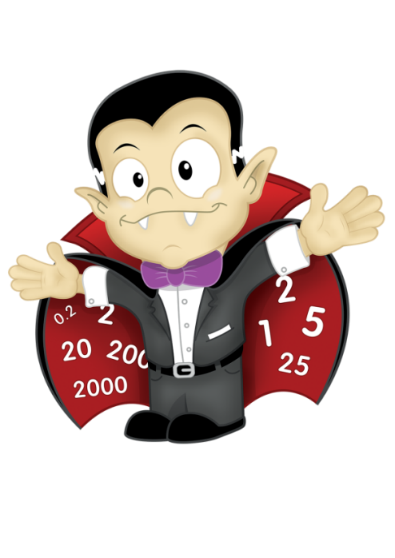 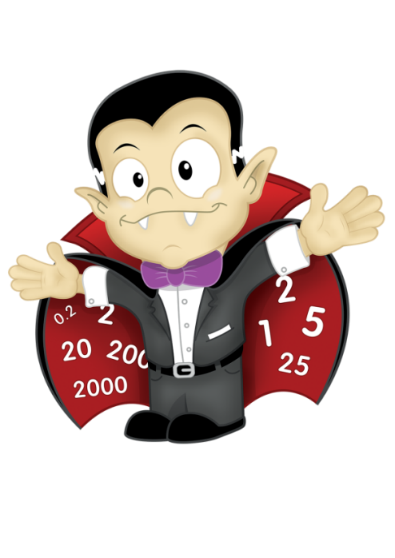 8
16
24
32
40
48
56
64
72
80
0
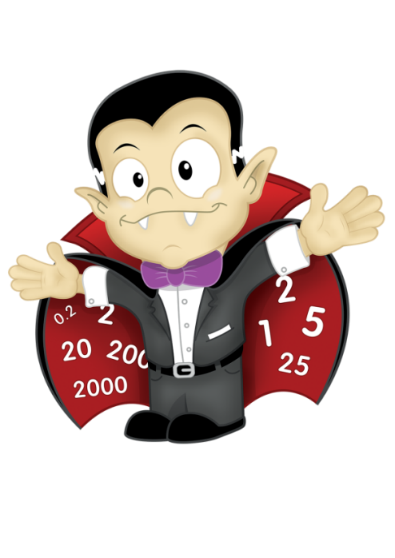 32
8
16
24
40
56
64
72
80
48
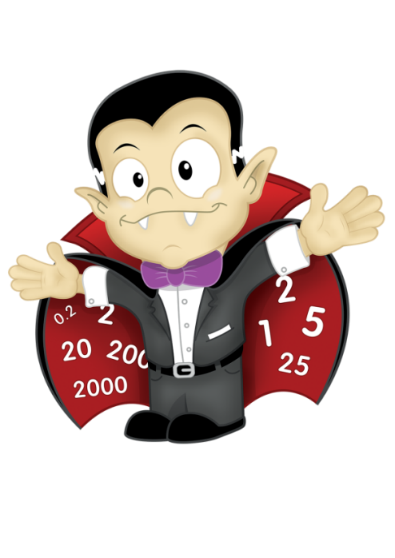 32
8
16
24
40
56
64
72
80
48
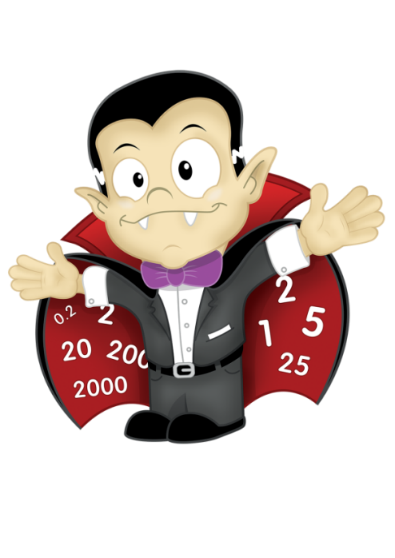 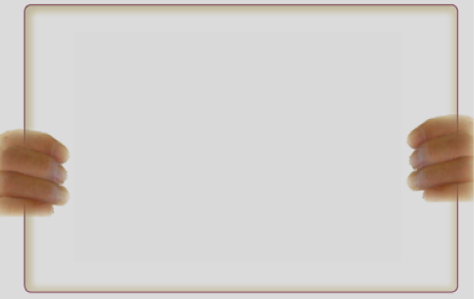 Get your whiteboards ready!!
X8 Multiplication Facts
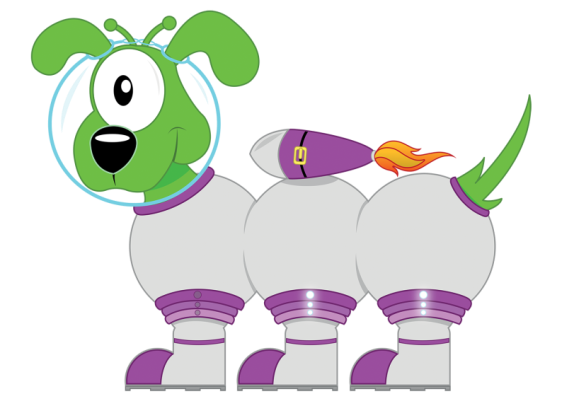 Let’s wire the numbers up!!
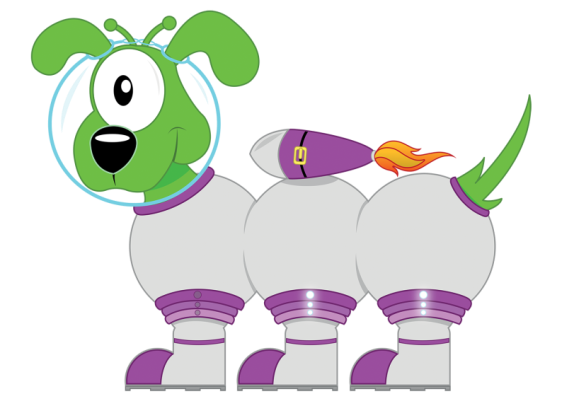 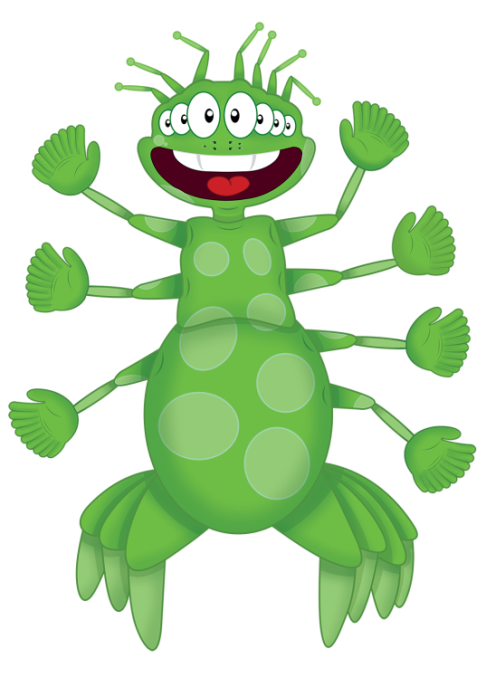 24
x÷
3
8
Let’s wire the numbers up!!
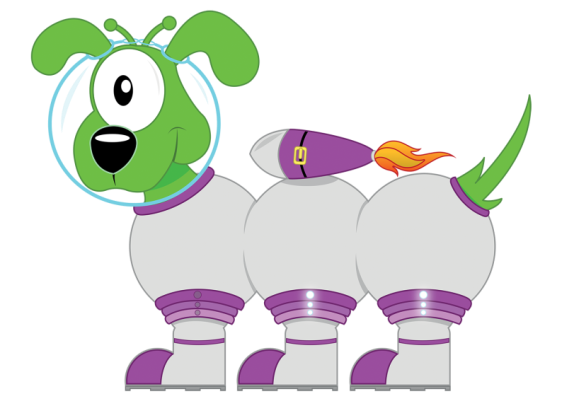 24
x÷
3
8
Let’s wire the numbers up!!
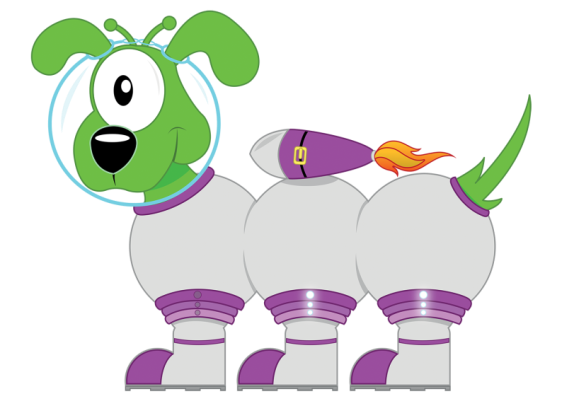 40
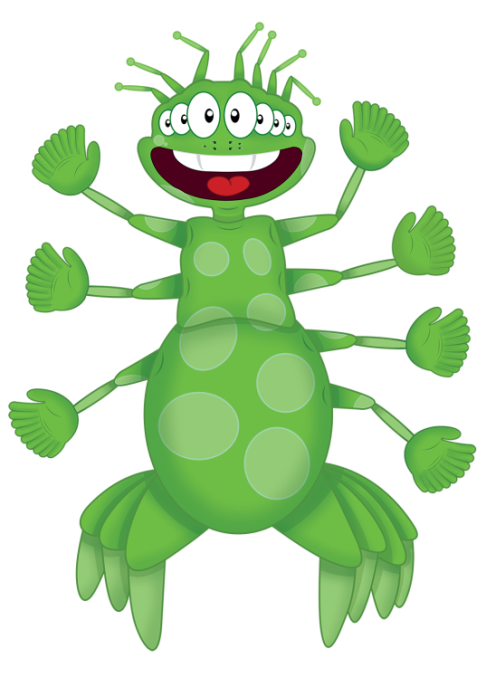 x÷
5
8
Let’s wire the numbers up!!
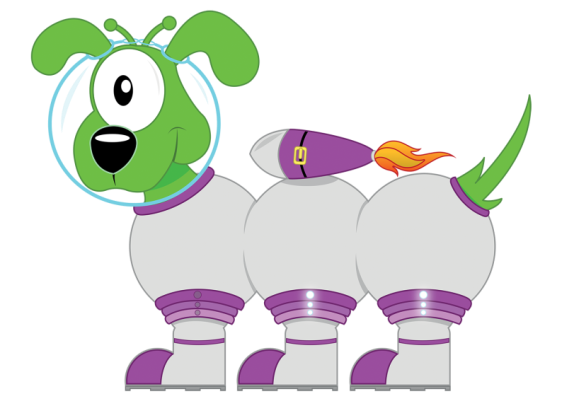 40
x÷
5
8
Let’s wire the numbers up!!
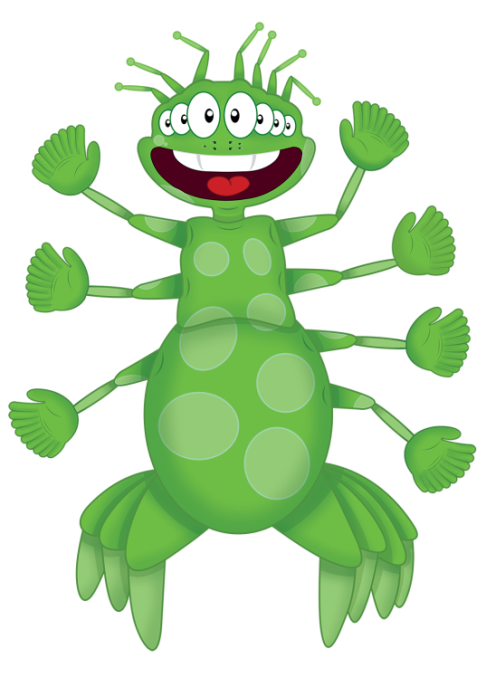 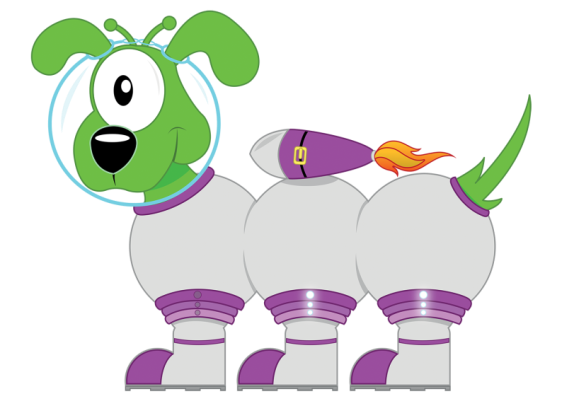 56
x÷
7
8
Let’s wire the numbers up!!
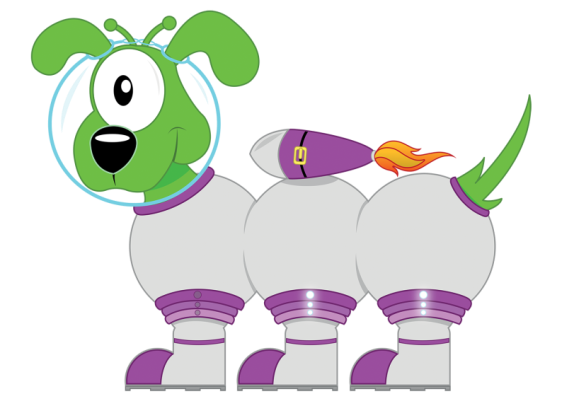 56
x÷
7
8
Let’s wire the numbers up!!
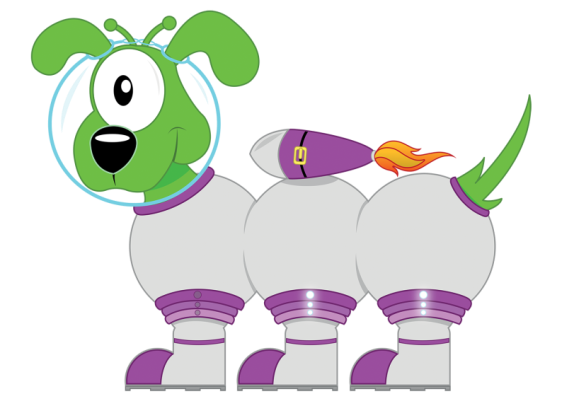 96
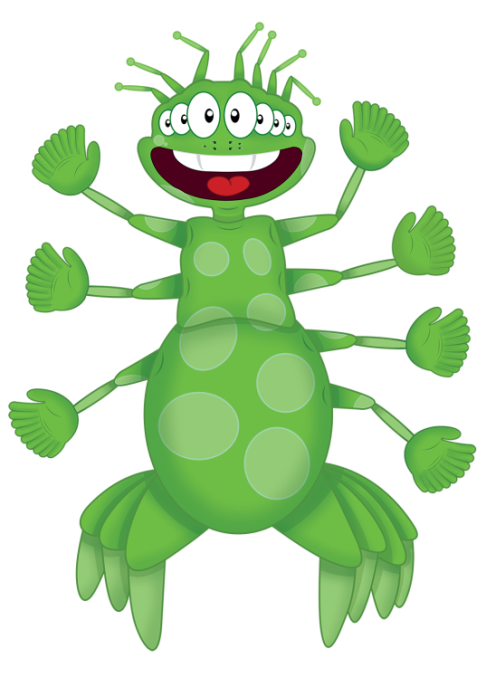 x÷
12
8
Let’s wire the numbers up!!
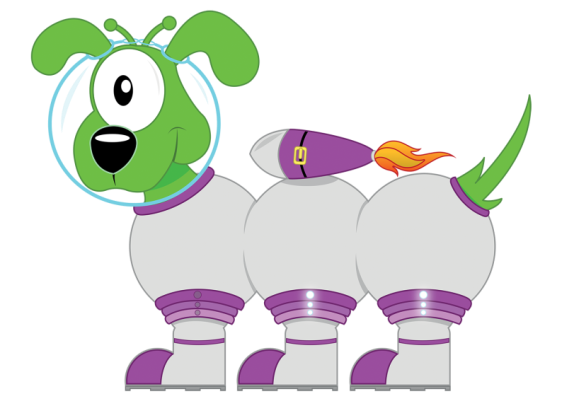 96
x÷
12
8
Let’s wire the numbers up!!
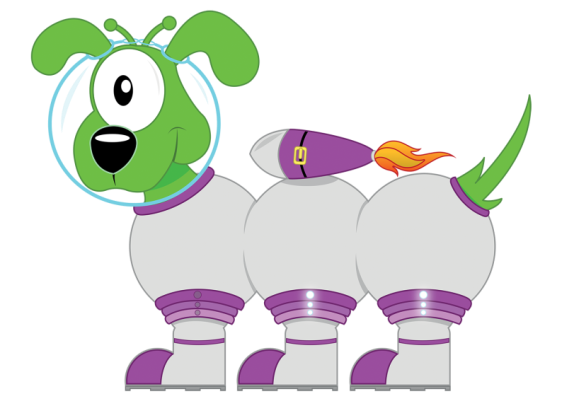 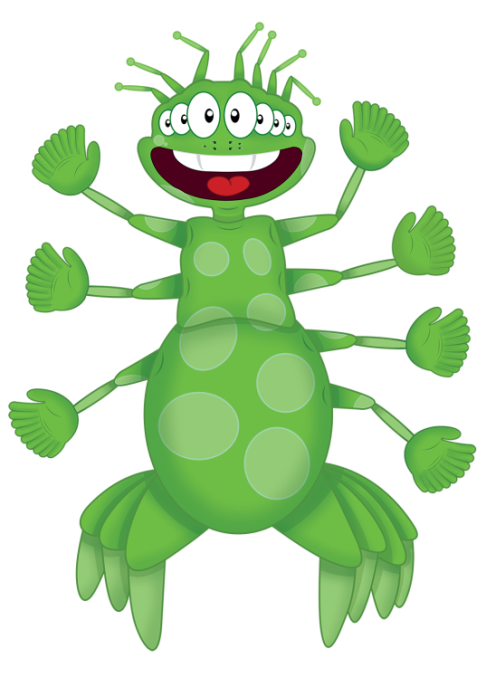 48
x÷
8
6
Let’s wire the numbers up!!
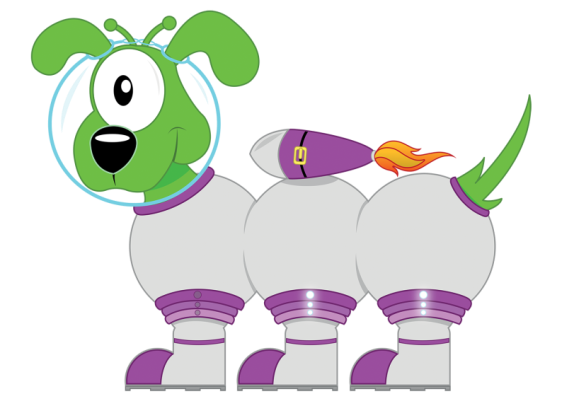 48
x÷
8
6
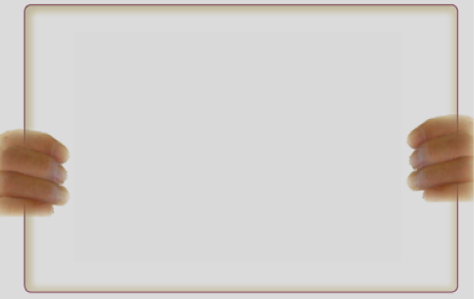 Get your whiteboards ready!!
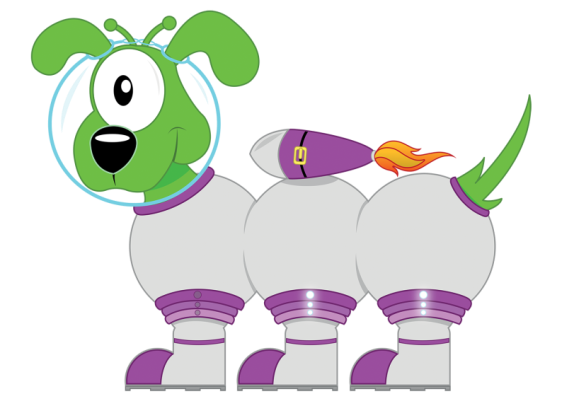 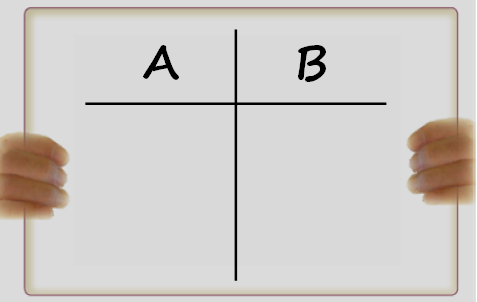 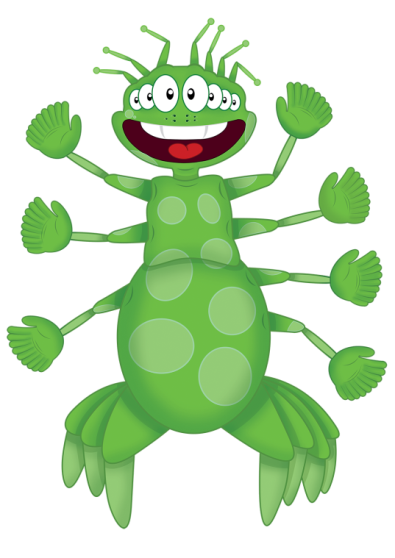 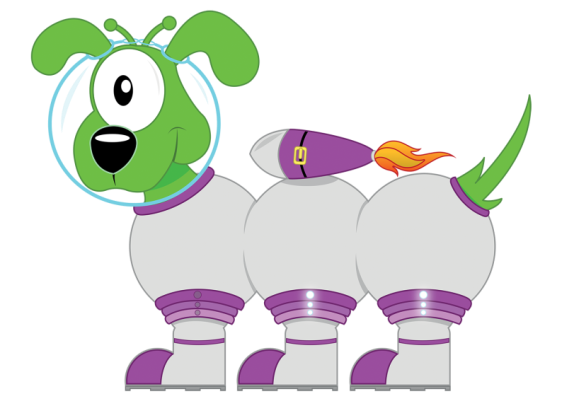 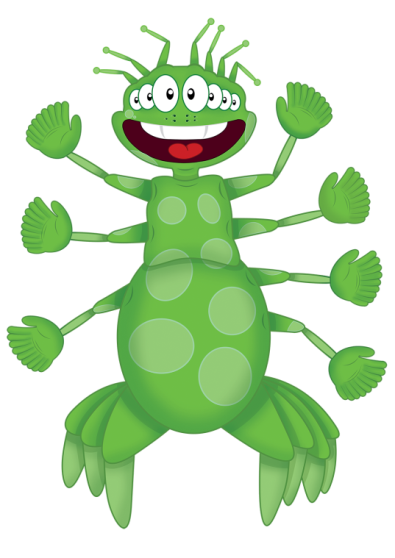 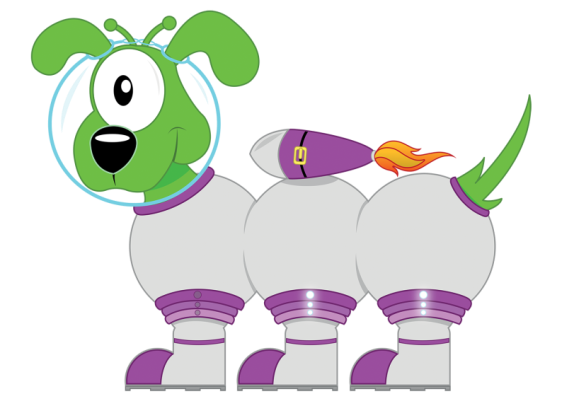 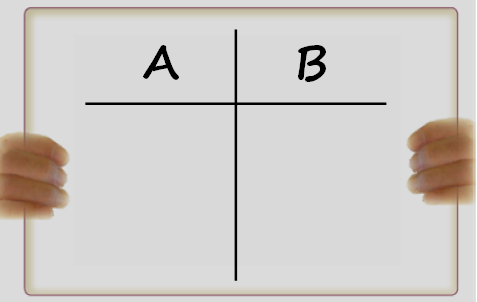 24
40
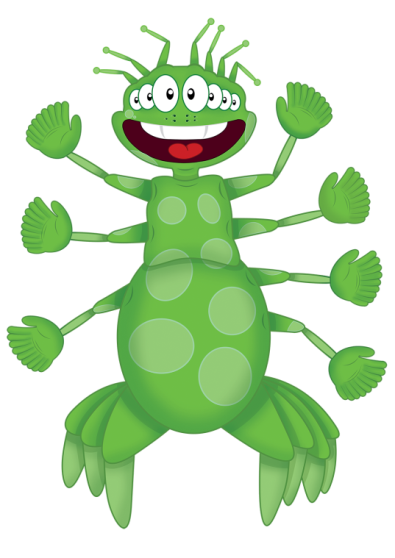 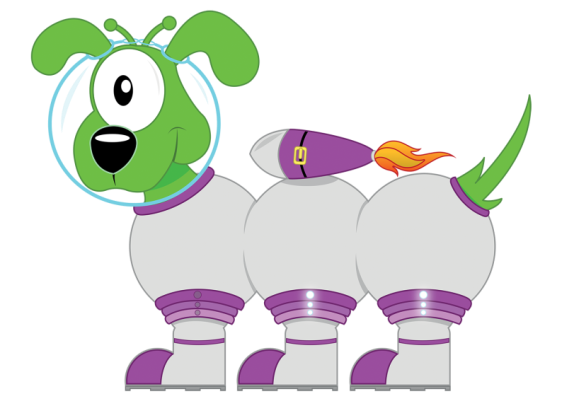 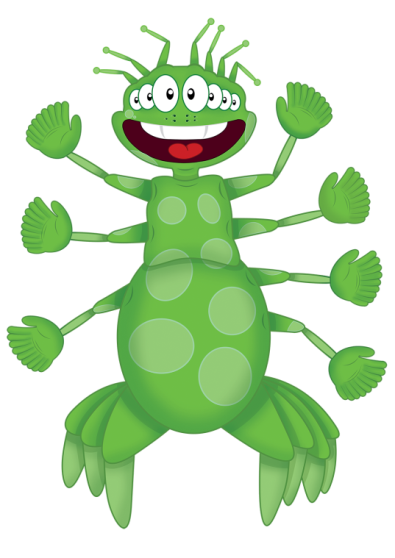 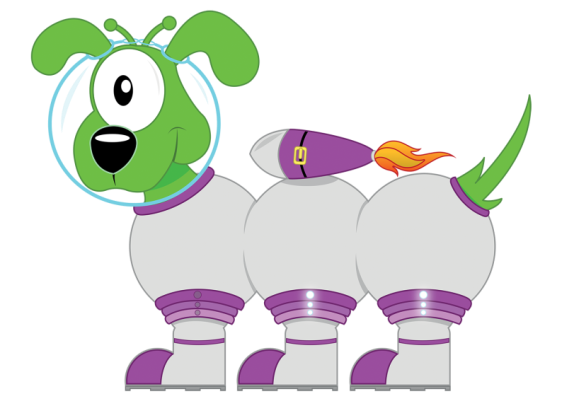 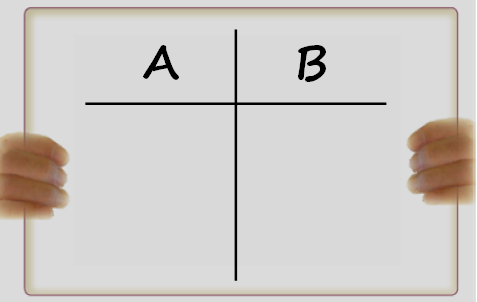 48
72
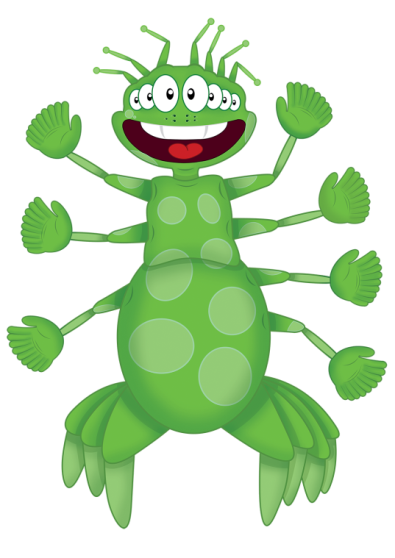 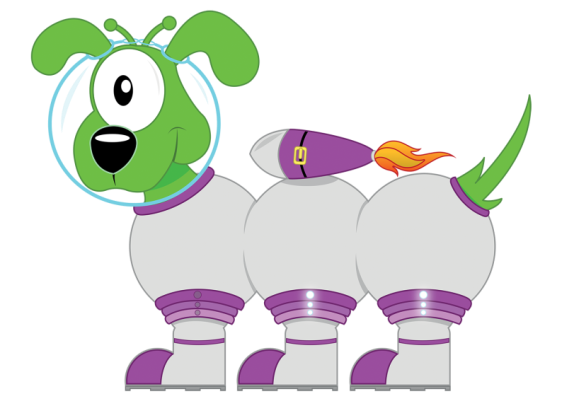 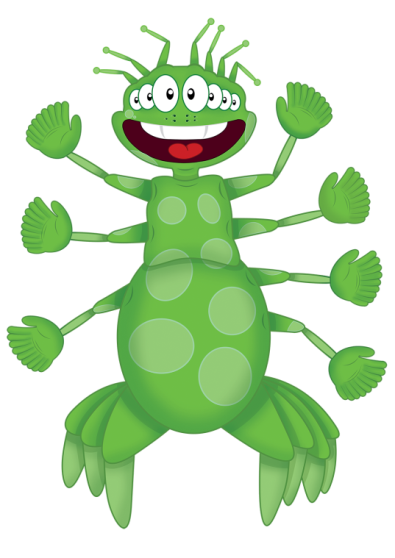 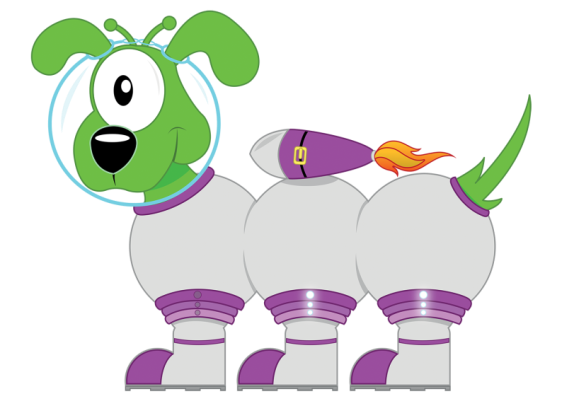 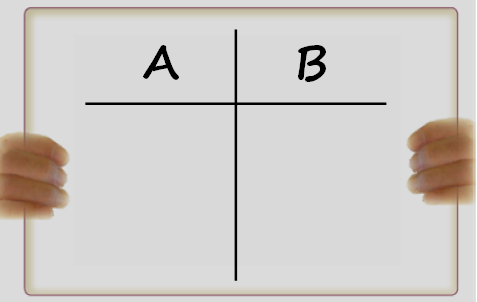 4
7
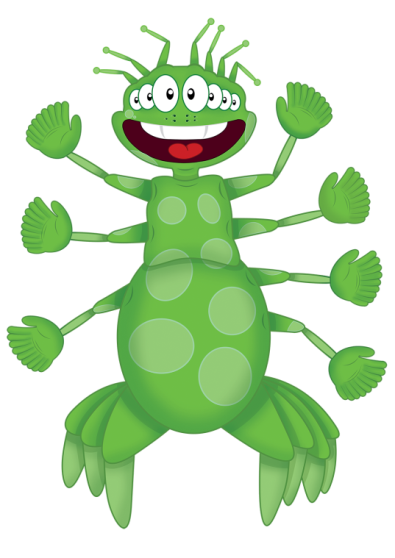 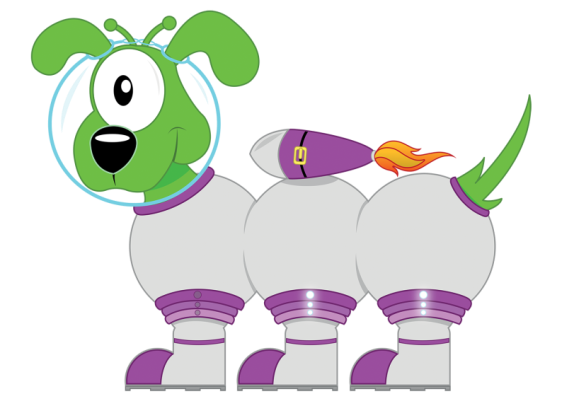 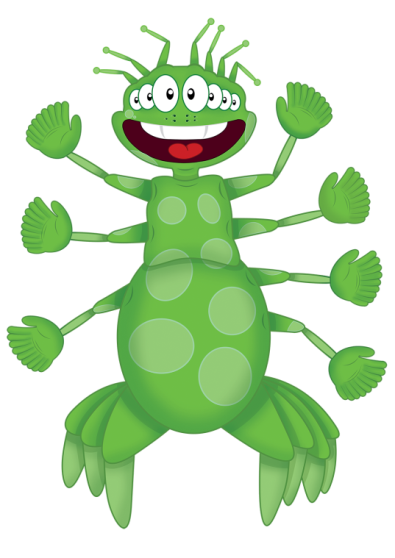 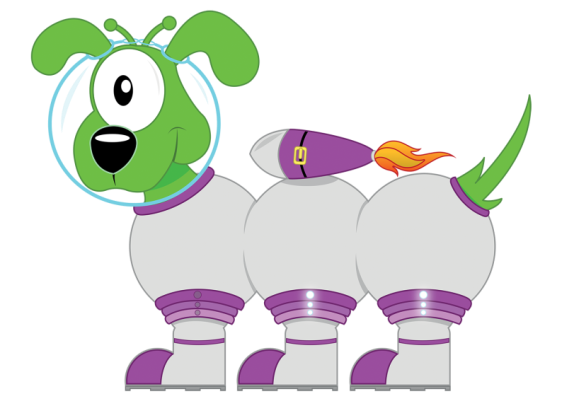 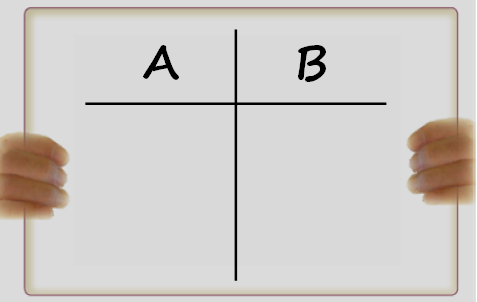 10
12
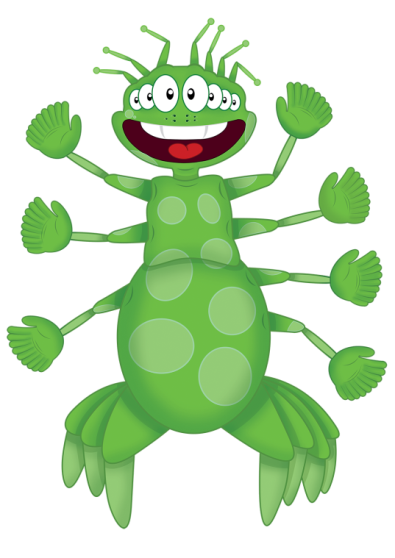 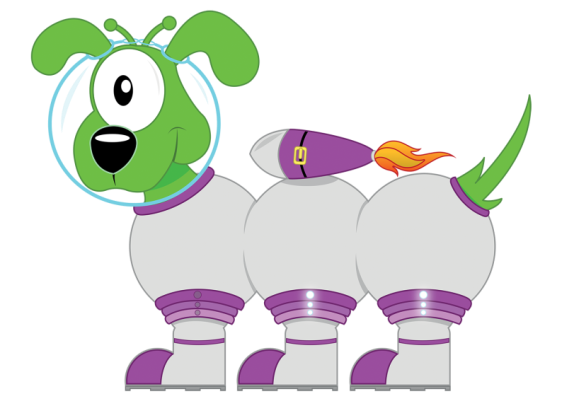 Changing the ‘thing’!
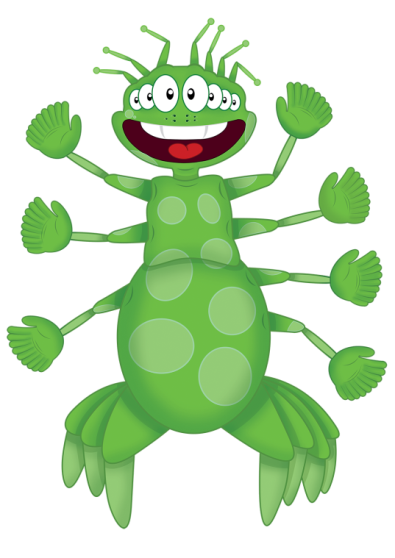 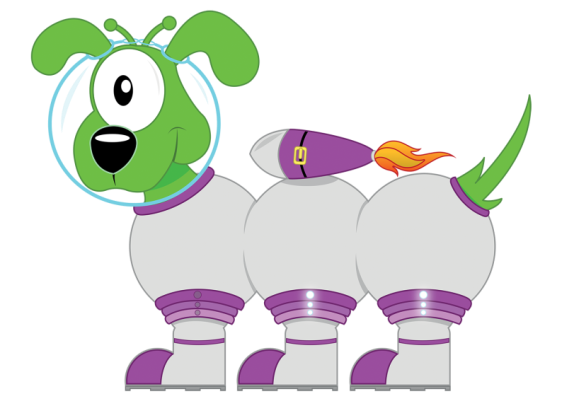 This is 
more challenging!
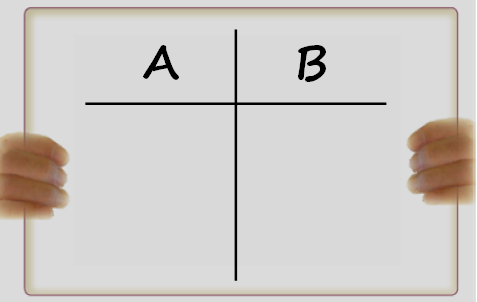 0.48
24000
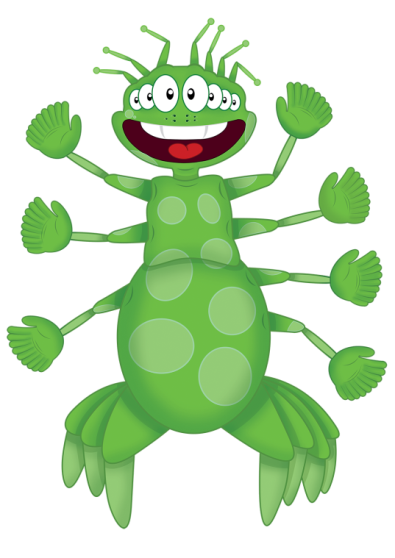 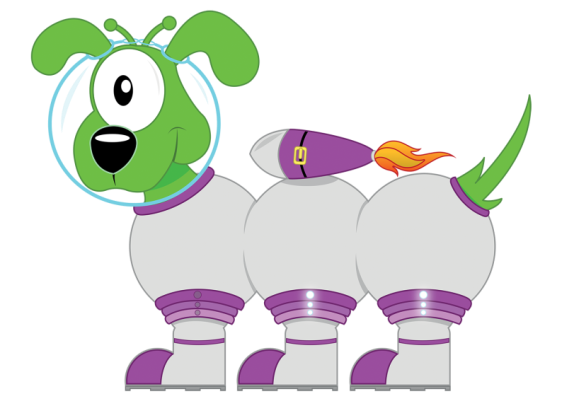 3 x 8 = 24
3 x 8 = 24
7 x 8 = 56
7 x 8 = 56
9 x 8 = 72
9 x 8 = 72
48 ÷ 8 = 6
48 ÷ 8 = 6
88 ÷ 8 = 11
88 ÷ 8 = 11
5.6 ÷ 8 = 0.7
5.6 ÷ 8 = 0.7
How many questions can you answer in 12 seconds!!
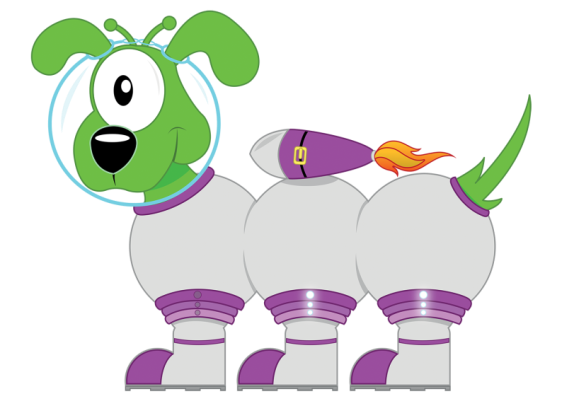 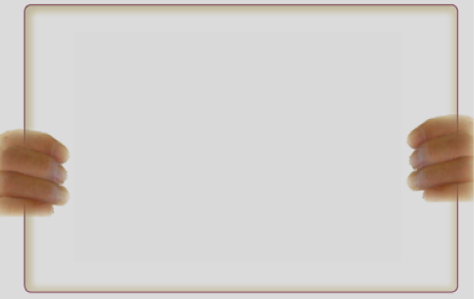 Get your whiteboards ready!!
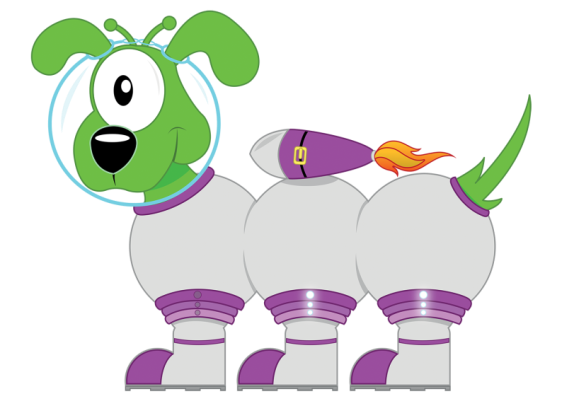 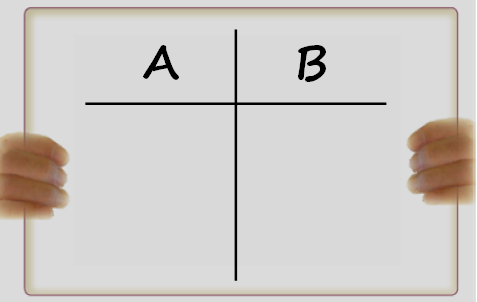 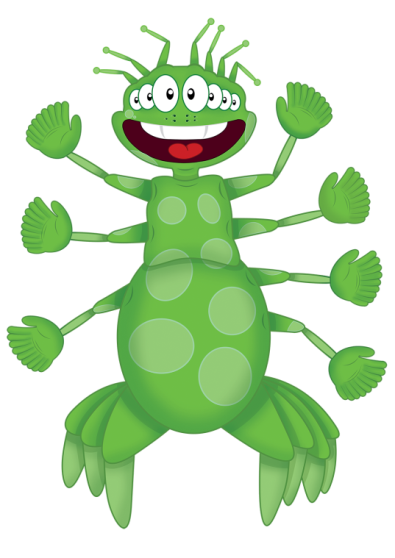 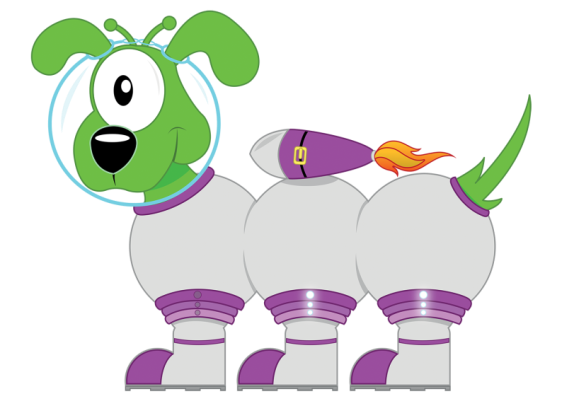 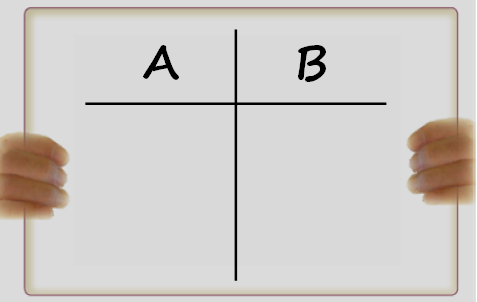 Time’s up!
8x8
80÷8
8x   =96
48÷  =8
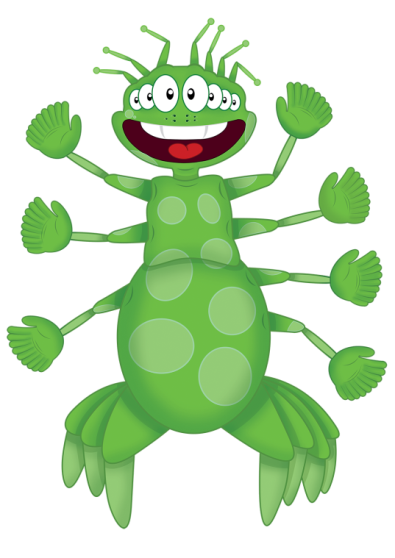 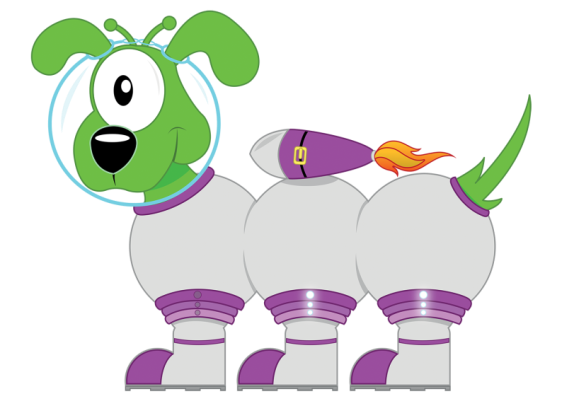 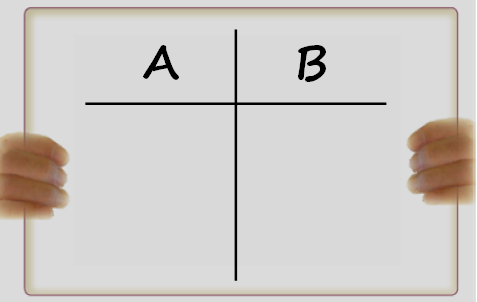 64
10
12
6
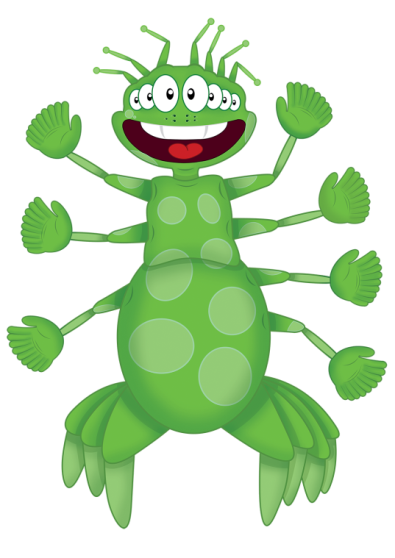 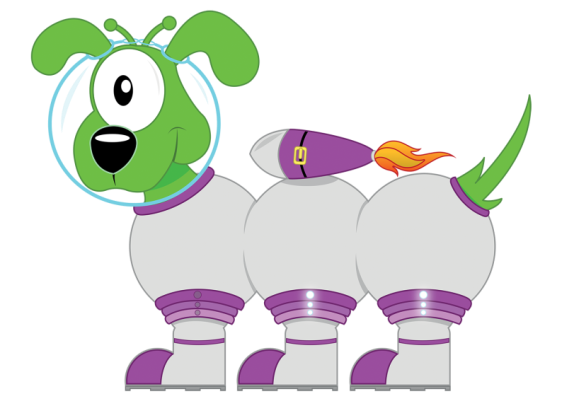 Let’s try that again.
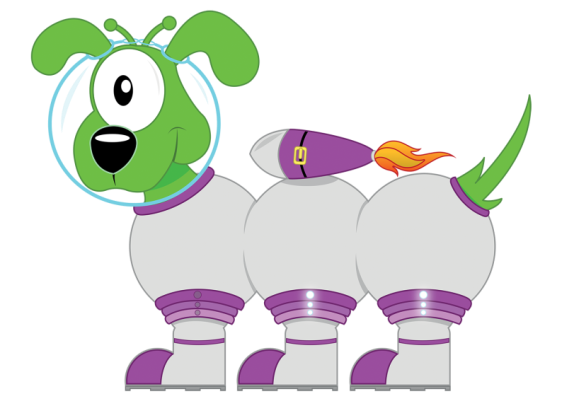 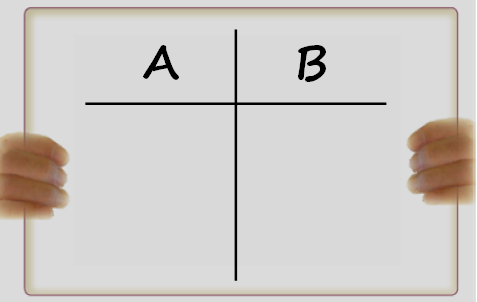 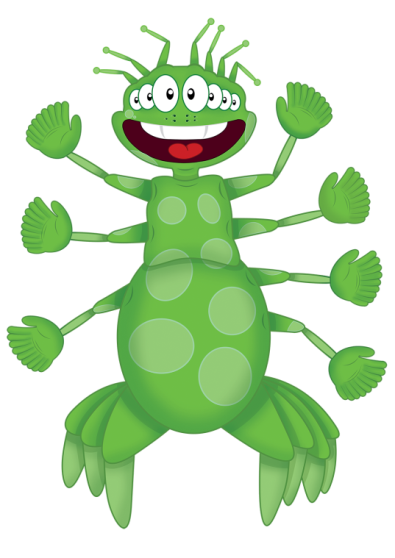 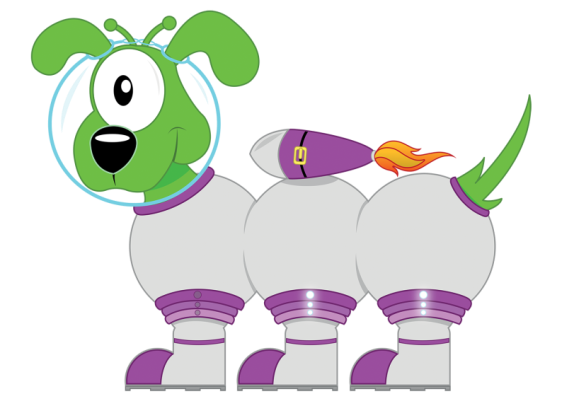 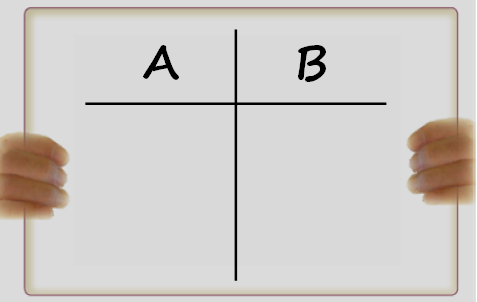 Time’s up!
11x8
72÷8
8x   =56
32÷   =8
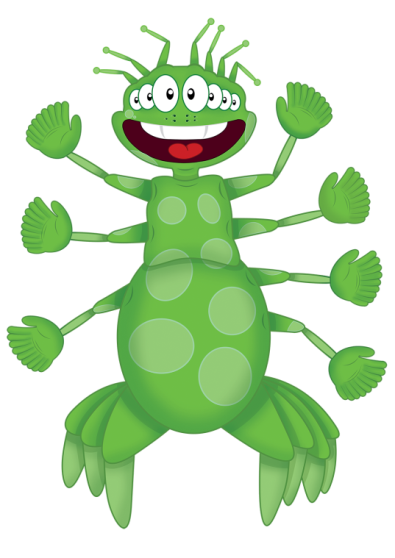 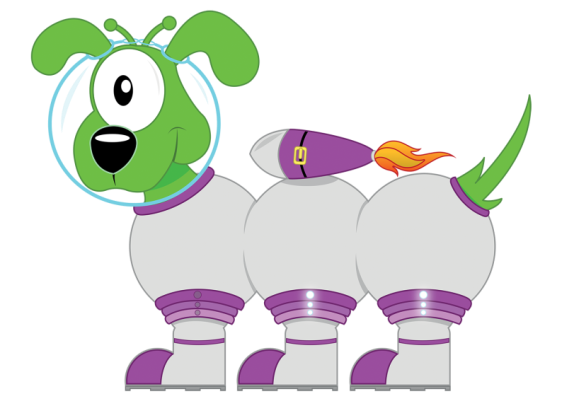 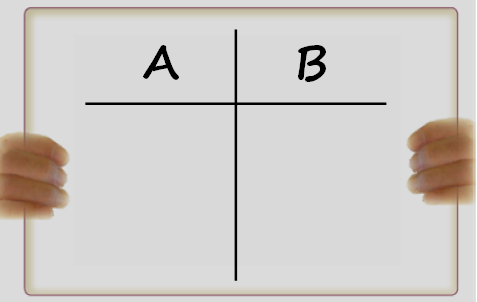 88
9
7
4
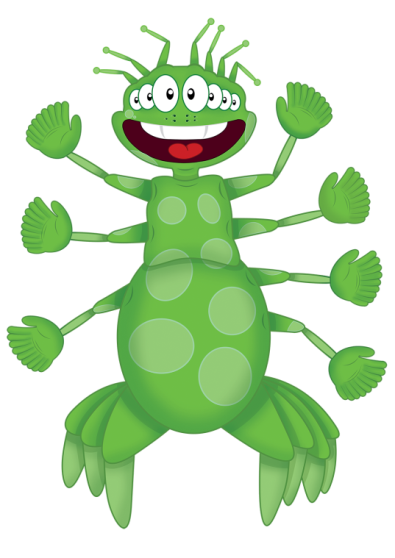 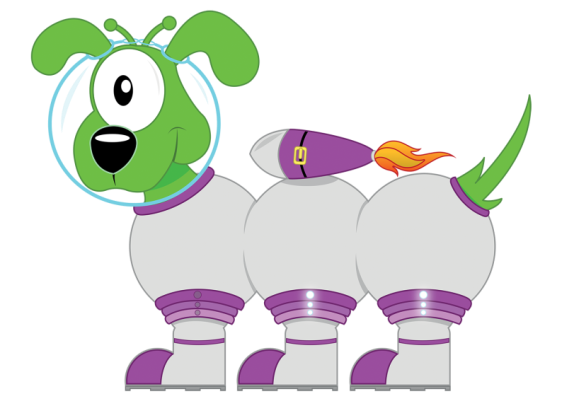